PLANT REPRODUCTION AND AGRICULTURE
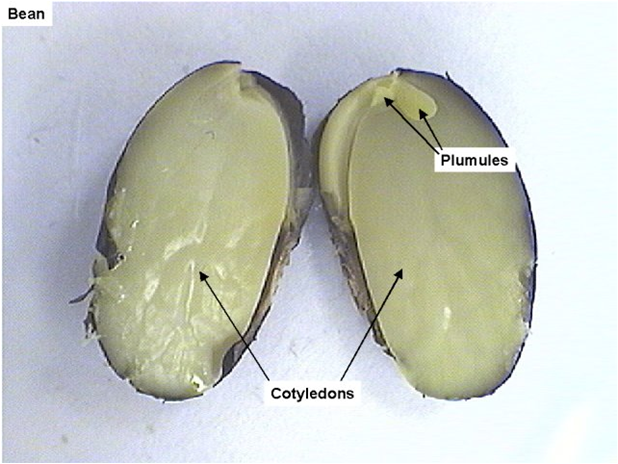 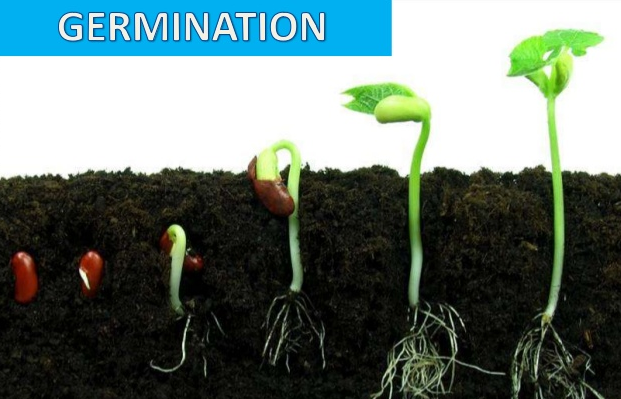 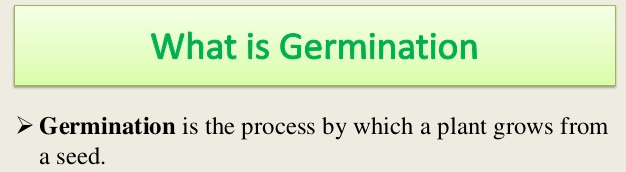 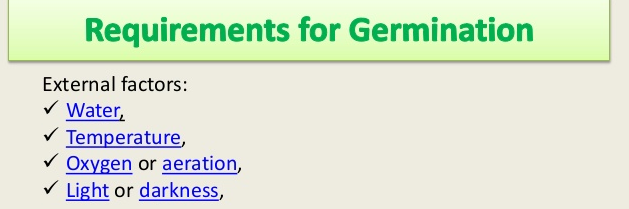